Rare geluiden
Les 11
Doel van de les:
> Wij kunnen de betekenissen van woorden in het woordenboek opzoeken. 
> Wij kunnen samengestelde woorden herkennen en aangeven waarom het een 
samengesteld (zelfstandig naam)woord is.
> Wij kunnen de woorden van de week opzoeken in het woordenboek en de betekenis verduidelijken met een illustratie en een betekenisvolle zin.
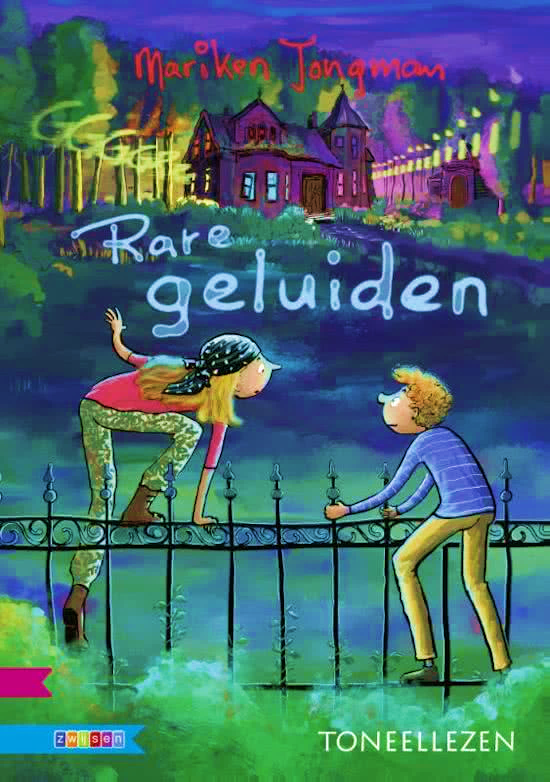 Copyright ©Success for All. Alle rechten voorbehouden
Les 11
Rare geluiden
Stap 1: Woorden van de week
het motief
in tegenstelling tot
de dropping
zelfverzekerd
de imitatie
hoogstverbaasd
het dwaalspoor
de strategie
opofferen
iets kwaads van plan
gehorig
projecteren
Zelf	Vul de woordenlijst in (woorden)
                        


	10 minuten



Klaar?	Woordenlijst aanvullen 
	(betekenis & betekenisvolle zin)
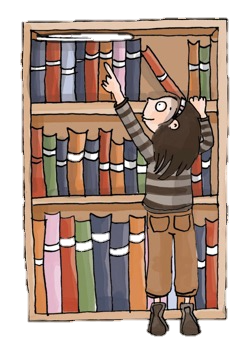 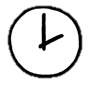 Copyright ©Success for All. Alle rechten voorbehouden
Les 11
Rare geluiden
Stap 2: Lezen en teamopdrachten
Stap 3: Maatjeswerk/Teamwerk
Zelf	Lees de teamopdrachten en 
	goed door.

Team	Plannen teamopdrachten
 	
Zelf	Lees blz. 80 t/m 85
	Memo’s plakken op 	antwoorden
	
	15 minuten

Klaar?	Woordenlijst aanvullen
Maatje	Memo’s vergelijken/verduidelijken

	10 minuten


Klaar?	Rollen verdelen en 	Duolezen: blz. 80 t/m 85

Team	Teamopdracht maken

Groep	Samenwerking evalueren
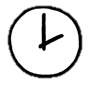 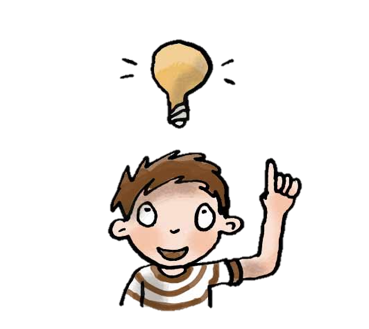 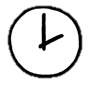 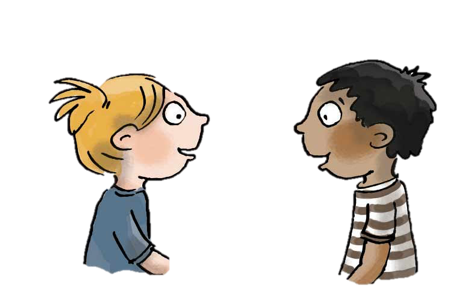 Copyright ©Success for All. Alle rechten voorbehouden
Les 11
Rare geluiden
Stap 4: Terugblik en vooruitblik
Terugblik
> Samenwerkvaardigheid> Woorden van de week> Lezen en teamopdrachten > Punten en feedback

Vooruitblik
> Woorden van de week> Lezen en teamopdrachten
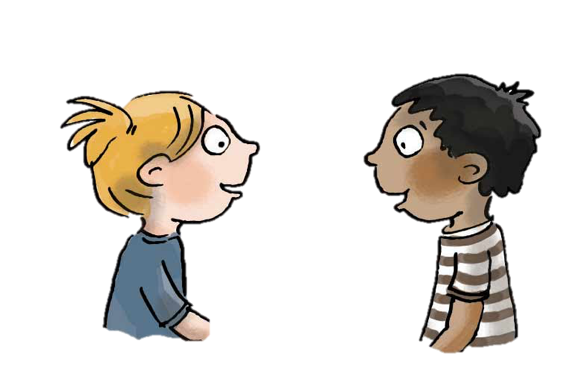 Copyright ©Success for All. Alle rechten voorbehouden
Les 12
Rare geluiden
Doel van de les:
> Wij kunnen voorspellen waarom de uilenman belangrijk is in het verhaal.
> Wij kunnen voorspellen waar de geluiden in het huis vandaan komen.> Wij kunnen voorspellen welke acties Bonnie en Boderik gaan ondernemen om het mysterie op te lossen.
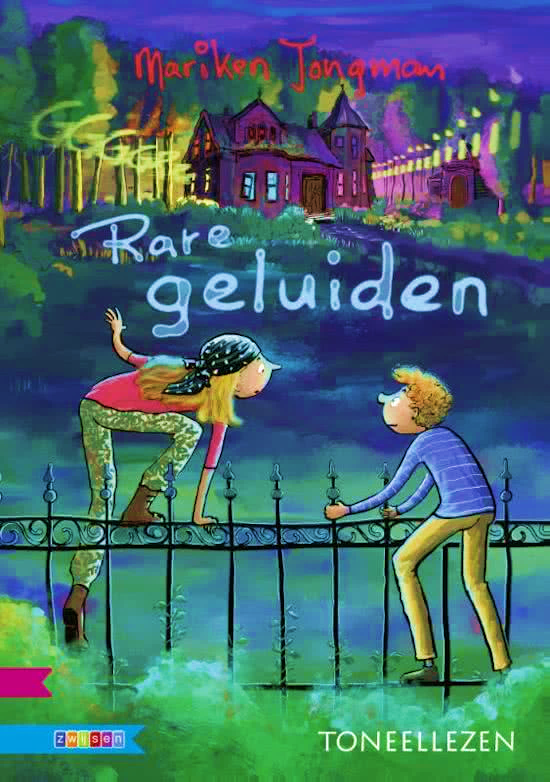 Copyright ©Success for All. Alle rechten voorbehouden
Les 12
Rare geluiden
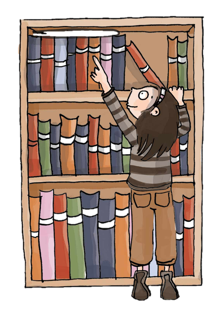 Stap 1:	Woorden van de week



Stap 2:	Lezen en teamopdrachten






Stap 3:	Maatjeswerk/teamwerk
Team	Woorden 5 t/m 8

Klaar?	Woordenlijst verder invullen
Zelf	Lees blz. 86 t/m 94
	Memo’s plakken op aanwijzingen

	15 minuten

Klaar?	Woordenlijst aanvullen
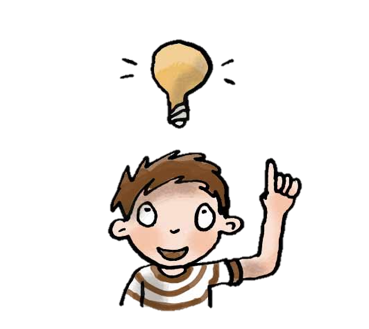 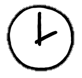 Maatje	Memo’s vergelijken/verduidelijken
	
	10 minuten

Klaar?	Duolezen: blz. 86 t/m 94

Team	Teamopdrachten maken
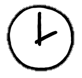 Copyright ©Success for All. Alle rechten voorbehouden
Les 12
Rare geluiden
Stap 4: Terugblik en vooruitblik
Terugblik> Samenwerkvaardigheid> Woorden van de week> Lezen en teamopdrachten> Punten en feedback

Vooruitblik
> Woorden van de week 
> Lezen en teamopdrachten
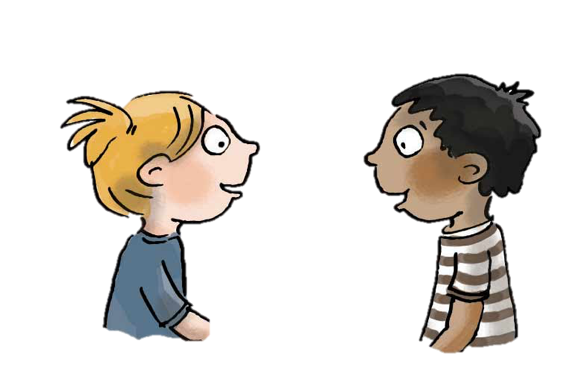 Copyright ©Success for All. Alle rechten voorbehouden
Les 13
Rare geluiden
Doel van de les:
> Wij kunnen voorspellen waarom de uilenman belangrijk is in het verhaal.> Wij kunnen voorspellen waar de geluiden uit het huis vandaan komen.
> Wij kunnen voorspellen welke acties Bonnie en Boderik gaan ondernemen om het mysterie op te lossen.
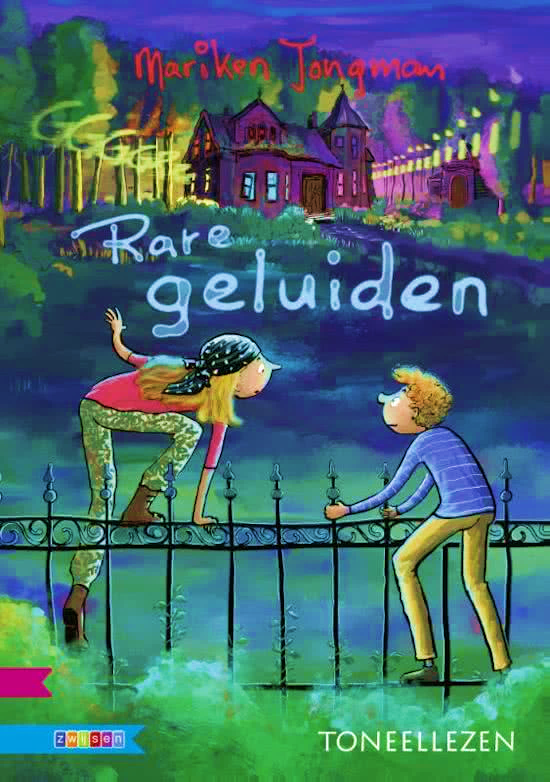 Copyright ©Success for All. Alle rechten voorbehouden
Les 13
Rare geluiden
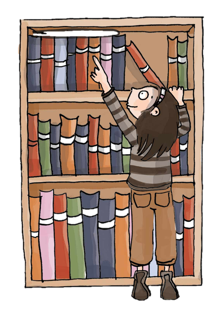 Team	Woorden 9 t/m 12

Klaar?	Woordenlijst aanvullen
Stap 1:	Woorden van de week



Stap 2:	Lezen en teamopdrachten






Stap 3: Maatjeswerk/teamwerk
Zelf	Lees blz. 95 t/m 103
	Memo’s plakken op aanwijzingen

	15 minuten

Klaar?	Woordenlijst aanvullen
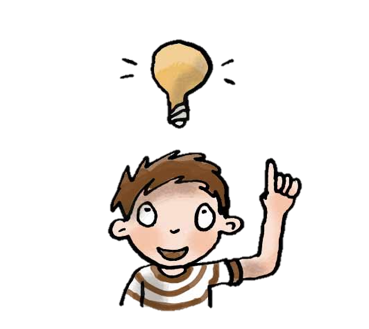 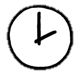 Maatje	Memo’s vergelijken/verduidelijken
	
	10 minuten

Klaar?	Duolezen: blz. 95 t/m 103

Team	Teamopdrachten maken
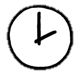 Copyright ©Success for All. Alle rechten voorbehouden
Les 13
Rare geluiden
Stap 4: Woorden van de week
Stap 5: Terugblik en vooruitblik
Zelf 	Kopieerblad ‘woordwebben’
	
	10 minuten
Terugblik> Woorden van de week> Lezen en teamopdrachten> Punten en feedback

Vooruitblik
> Toets
> Voorbereiding schrijf-/tekenopdracht
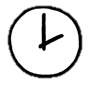 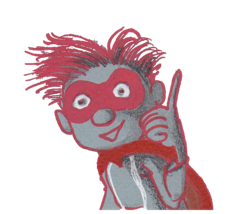 Copyright ©Success for All. Alle rechten voorbehouden
Les 14
Rare geluiden
Doel van de les:
> Ik kan informatie uit een tekst halen.
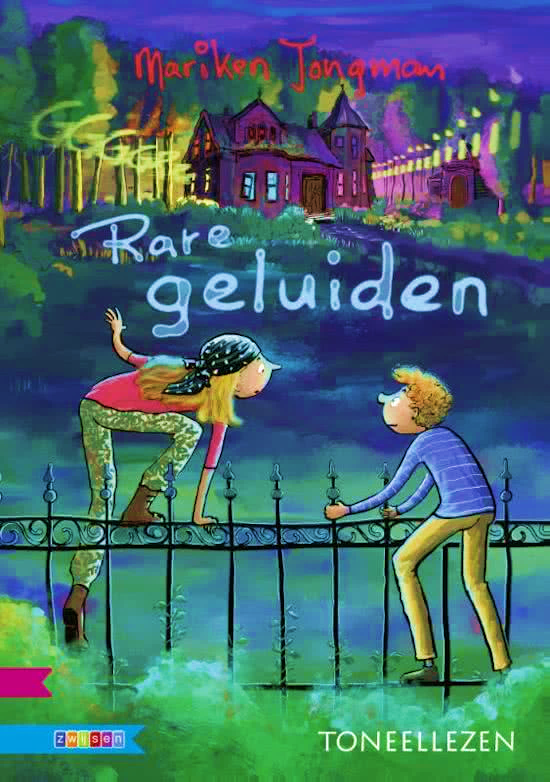 Copyright ©Success for All. Alle rechten voorbehouden
Les 14
Rare geluiden
Stap 1:	Woorden van de week 



Stap 2:	Toets









Stap 3: Voorbereiding schrijf-/
	tekenopdracht
Zelf	Oefenen voor de toets

	5 minuten
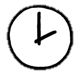 Zelf	Lezen blz. 104 t/m 109
	Toets maken

	20 minuten

Klaar?	Woordenlijst afmaken
	Stillezen

Groep	Toets nabespreken
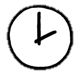 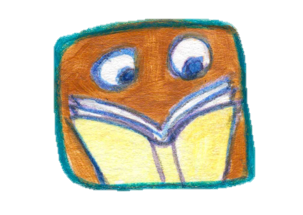 Zelf	Karakters (rollen) verdelen
	Bedenken hoe je kan overdrijven
Copyright ©Success for All. Alle rechten voorbehouden
Les 14
Rare geluiden
Stap 4: Terugblik en vooruitblik
Terugblik
> Toets
> Voorbereiding op de schrijf-/tekenopdracht
> Punten en feedback

Vooruitblik
> Schrijf-/tekenopdracht
> Woordenlijst en teamboekje inleveren
> Team van de week
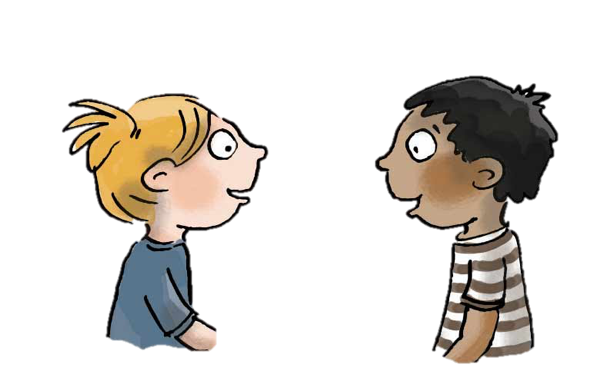 Copyright ©Success for All. Alle rechten voorbehouden
Les 15
Rare geluiden
Doel van de les:
> Wij kunnen ons verhaal voordragen aan de groep en hierin verschillende karaktereigenschappen laten zien en horen.
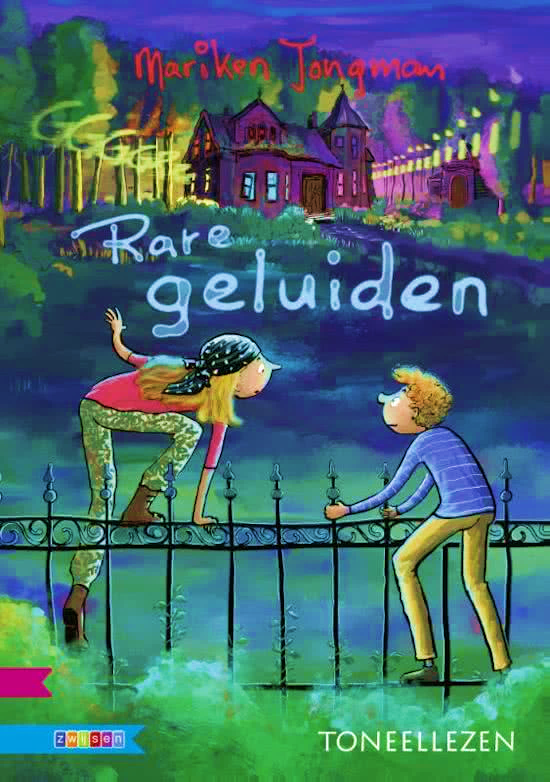 Copyright ©Success for All. Alle rechten voorbehouden
Les 15
Rare geluiden
Stap 1: Woorden van de week
Stap 3: Presentatie
Zelf	Woordenlijst controleren


Klaar?	Inleveren woordenlijst
Teams	Voordracht hoofdstukken
	
	40 minuten

Groep	Tips en tops
	Wat ga je de volgende keer 	anders of hetzelfde doen?
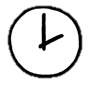 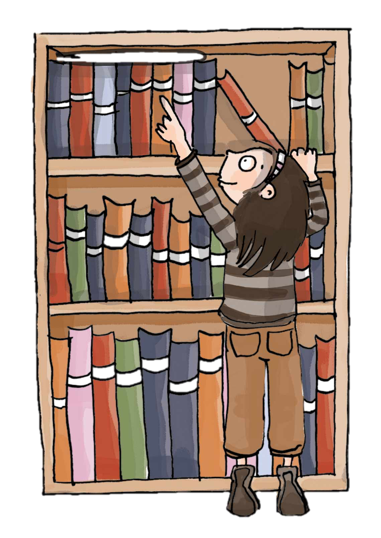 Stap 2: Schrijven
Team	Oefenen voordracht

                        20 minuten

Klaar?             Verfijnen van de karakters
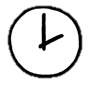 Copyright ©Success for All. Alle rechten voorbehouden
Les 15
Rare geluiden
Stap 4: Terugblik en vooruitblik
Terugblik
> Woordenlijst en teamboekje inleveren
> Schatkist legen
> Schrijf-/tekenopdracht
> Samenwerken
> Punten en feedback
> Team van de week

Vooruitblik
> Nieuw boek
Copyright ©Success for All. Alle rechten voorbehouden